A B O U T    C O M P A N Y
The Dublin
Presentation
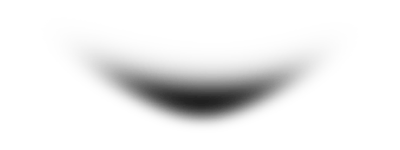 A B O U T    C O M P A N Y
The Dublin
Presentation
S
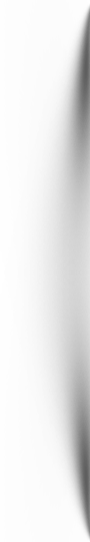 A   P o w e r p o I n t    P r e s e n t a t I o n
The Dublin
Powerpoint
01
A B O U T    C O M P A N Y
The Dublin
Presentation
A B O U T    C O M P A N Y
The Dublin
Presentation
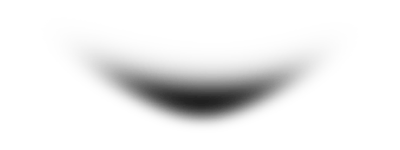 01
A B O U T    C O M P A N Y
The Dublin
Presentation
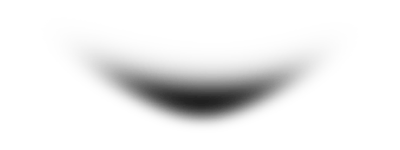 A Goal Without a
Plan is Just a
Wish
A B O U T    C O M P A N Y
A Goal
Without a
Plan is Just a
Wish
A B O U T    C O M P A N Y
“
Lorem Ipsum is
simply dummy
text of the printing
and typesetting industry.
Lorem Ipsum
has been the
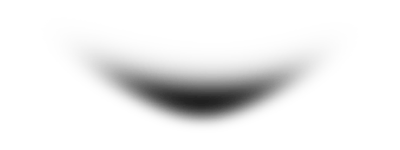 LET’S TRY
MAKING A GO OF
IT OURSELVES.
”
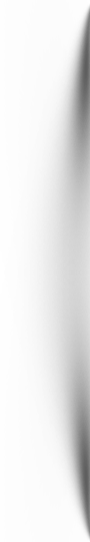 01
I.
II.
III.
IV.
V.
VI.
VII.
VIII.
Welcome
About
Portfolio
Speakers
Team
Key Numbers
Infographic
BreakTime
P R E S E N T A T I O N    T E M P L A T E
Presentation
Agenda
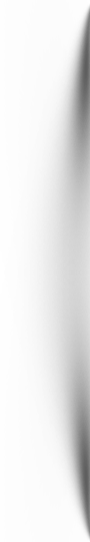 Creative Slides
The Presentation
Happy
And happy
P R E S E N T A T I O N
T E M P L A T E
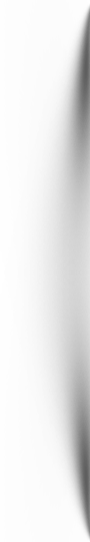 01
A B O U T    C O M P A N Y
Lorem Ipsum is simply dummy text of the printing and typesetting industry. Lorem Ipsum has been the industry's standard dummy text ever since the 1500s, when an unknown printer took a galley of type and scrambled it to make a type specimen book. It has survived not only five centuries,
Who
We Are
48%
75%
90%
Web design
Graphic Design
Powerpoint Design
John Doe
Creative Designer
01
A B O U T    C O M P A N Y
Our Services
Q
C
Z
Social Media
About Awards
Company Service
Lorem Ipsum is simply dummy text of the printing and typesetting industry. Lorem Ipsum has been the industry's standard.
Lorem Ipsum is simply dummy text of the printing and typesetting industry. Lorem Ipsum has been the industry's standard.
Lorem Ipsum is simply dummy text of the printing and typesetting industry. Lorem Ipsum has been the industry's standard.
01
A B O U T    C O M P A N Y
Our Services
Lorem Ipsum is simply dummy text of the printing and typesetting industry. Lorem Ipsum has been the industry's standard.
Q
C
W
2031
321
2401
Lorem Ipsum is simply dummy text of the printing and typesetting.
Lorem Ipsum is simply dummy text of the printing and typesetting.
Lorem Ipsum is simply dummy text of the printing and typesetting.
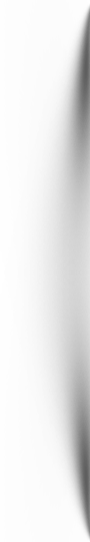 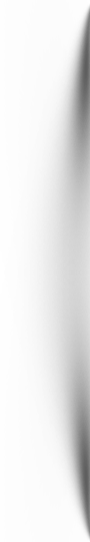 01
A B O U T    C O M P A N Y
I’m Designer Ipsum is simply dummy text of.
Lorem Ipsum is simply dummy text of the printing and typesetting industry. Lorem Ipsum has been the industry's standard dummy text ever since the 1500s, when an unknown printer took a galley of type and scrambled it to make a type specimen book. It has survived not only five centuries,
01
A B O U T    C O M P A N Y
Company Simple Steps
Q
L
G


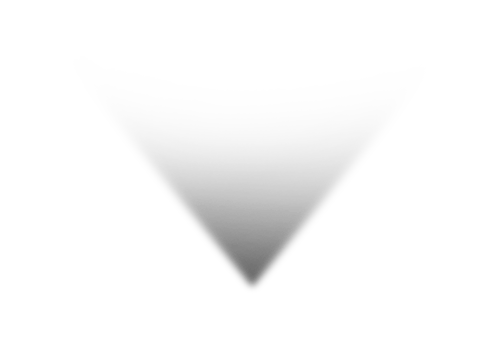 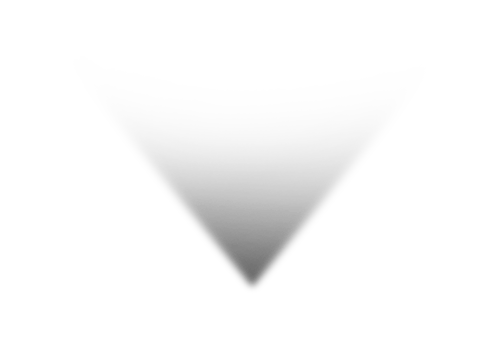 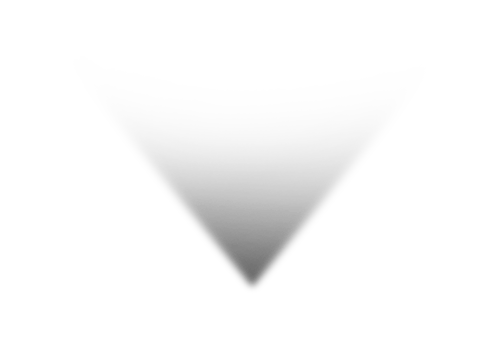 Web Design
Social Media
Design Process
Lorem Ipsum is simply dummy text of the printing and
Lorem Ipsum is simply dummy text of the printing and
Lorem Ipsum is simply dummy text of the printing and
Lorem Ipsum is simply dummy text of the printing and typesetting industry. Lorem Ipsum has been the industry's standard dummy text ever since the 1500s, when an unknown printer took.
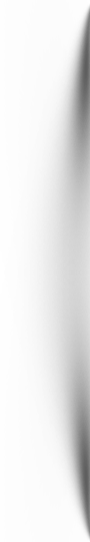 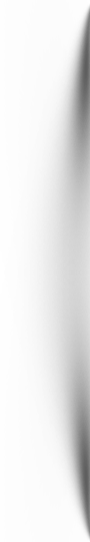 A B O U T    C O M P A N Y
Amazing Presentation, only Style remains the same.
Lorem Ipsum is simply dummy text of the printing and typesetting industry. Lorem Ipsum has been the industry's standard dummy text ever since the 1500s, when an unknown printer took a galley of type and scrambled it to make a type specimen book. It has survived not only five centuries,
John Doe
Creative Designer
MESSAGE
Jack Doe
C R E A T I V E   D E S I G N E R
Lorem Ipsum is simply dummy text of the printing and typesetting industry. Lorem Ipsum has been the industry's standard dummy text ever since the 1500s.
48%
75%
Web design
Graphic Design
01
A B O U T    C O M P A N Y
How we do it
01
02
03
04
V
C
W
N
Social Media
Design
Archicture
Folders
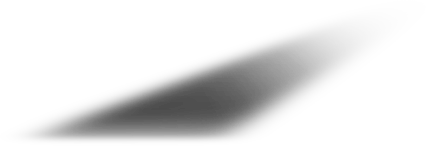 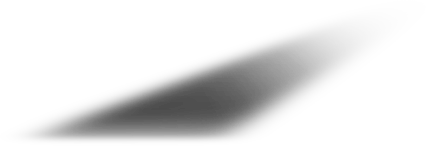 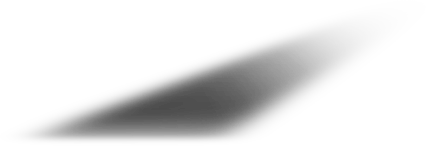 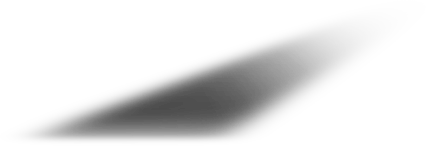 Lorem Ipsum is simply dummy text of the printing and typesetting industry. Lorem Ipsum has been the industry's standard.
Lorem Ipsum is simply dummy text of the printing and typesetting industry. Lorem Ipsum has been the industry's standard.
Lorem Ipsum is simply dummy text of the printing and typesetting industry. Lorem Ipsum has been the industry's standard.
Lorem Ipsum is simply dummy text of the printing and typesetting industry. Lorem Ipsum has been the industry's standard.
Our History
About Company
Message
Lorem Ipsum is simply dummy text of the printing and typesetting industry. Lorem Ipsum has been the industry's standard.
Lorem Ipsum is simply dummy text of the printing and typesetting industry. Lorem Ipsum has been the industry's standard.
Lorem Ipsum is simply dummy text of the printing and typesetting industry. Lorem Ipsum has been the industry's standard.
START
TIME LINE
02:30
15/08
15/08
15/08
Timeline
Break Time
End Presentation
Lorem Ipsum is simply dummy text of the printing and typesetting industry. Lorem Ipsum has been the industry's standard.
Lorem Ipsum is simply dummy text of the printing and typesetting industry. Lorem Ipsum has been the industry's standard.
Lorem Ipsum is simply dummy text of the printing and typesetting industry. Lorem Ipsum has been the industry's standard.
END
TIME LINE
18:00
15/08
15/08
15/08
01
A B O U T    C O M P A N Y
Dublin
Presentation
Dec 2012
Dec 2012
Dec 2012
Lorem Ipsum is simply dummy text of the printing and typesetting industry.
Lorem Ipsum is simply dummy text of the printing and typesetting industry.
Lorem Ipsum is simply dummy text of the printing and typesetting industry.
Dec 2012
Dec 2012
Dec 2012
Lorem Ipsum is simply dummy text of the printing and typesetting industry.
Lorem Ipsum is simply dummy text of the printing and typesetting industry.
Lorem Ipsum is simply dummy text of the printing and typesetting industry.
END
TIME LINE
LINE 01
A B O U T    C O M P A N Y
Dublin
Presentation
Dec 2012
Jan 2014
Feb 2015
Apr 2016
Lorem Ipsum is simply dummy text of the printing and typesetting industry.
Lorem Ipsum is simply dummy text of the printing and typesetting industry.
Lorem Ipsum is simply dummy text of the printing and typesetting industry.
Lorem Ipsum is simply dummy text of the printing and typesetting industry.
LINE 02
A B O U T    C O M P A N Y
Dublin
Presentation
Dec 2012
Jan 2014
Feb 2015
Apr 2016
Lorem Ipsum is simply dummy text of the printing and typesetting industry.
Lorem Ipsum is simply dummy text of the printing and typesetting industry.
Lorem Ipsum is simply dummy text of the printing and typesetting industry.
Lorem Ipsum is simply dummy text of the printing and typesetting industry.
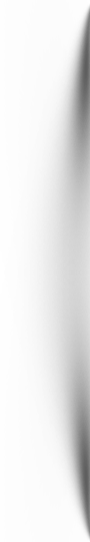 01
C R E A T I V E   D E S I G N E R
Our Company up and running!
Title here
Title here
Title here
76%
35%
94%
01
A B O U T    C O M P A N Y
Our Services
Q
V
B
P
Y
N
Graphic Design
Social Media
E-Commerse
Marketing
Cloud Services
Supporting
Lorem Ipsum is simply dummy text of the printing and typesetting industry.
Lorem Ipsum is simply dummy text of the printing and typesetting industry.
Lorem Ipsum is simply dummy text of the printing and typesetting industry.
Lorem Ipsum is simply dummy text of the printing and typesetting industry.
Lorem Ipsum is simply dummy text of the printing and typesetting industry.
Lorem Ipsum is simply dummy text of the printing and typesetting industry.
01
A B O U T    C O M P A N Y
Our Services
Graphic Design
Archicture
Support
Design web
V
B
<
!
Lorem Ipsum is simply dummy text of the printing and typesetting industry. Lorem Ipsum is simply dummy text of the printing and typesetting industry.
Lorem Ipsum is simply dummy text of the printing and typesetting industry. Lorem Ipsum is simply dummy text of the printing and typesetting industry.
Lorem Ipsum is simply dummy text of the printing and typesetting industry. Lorem Ipsum is simply dummy text of the printing and typesetting industry.
Lorem Ipsum is simply dummy text of the printing and typesetting industry. Lorem Ipsum is simply dummy text of the printing and typesetting industry.
01
N
P
A B O U T    C O M P A N Y
Our
Services
BusinessPackage
Creative Package
Lorem Ipsum is simply dummy
Text of the printing and
Typesetting industry. 
Lorem Ipsum is simply
Dummy text of the printing
Lorem Ipsum is simply dummy
Text of the printing and
Typesetting industry. 
Lorem Ipsum is simply
Dummy text of the printing










01
A B O U T    C O M P A N Y
Pricing Service
NORMAL
SUPPER
PRO
FULL
$12,00
$32,00
$42,00
$52,00
Per Month
Per Month
Per Month
Per Month
Diskspace
Bandwidth
Domains
Emails
Support
Diskspace
Bandwidth
Domains
Emails
Support
Diskspace
Bandwidth
Domains
Emails
Support
Diskspace
Bandwidth
Domains
Emails
Support
2 GB
20 GB
2
10
None
2 GB
20 GB
2
10
None
2 GB
20 GB
2
10
None
2 GB
20 GB
2
10
None
Start
Start
Start
Start
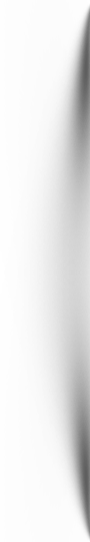 01
A B O U T    C O M P A N Y
Our
Services
Lorem Ipsum is simply dummy text of the printing and typesetting industry. Lorem Ipsum has been the industry's standard dummy text ever since the 1500s, when an unknown printer took a galley of type and scrambled it to make a type specimen book. It has survived not only five centuries,
01
A B O U T    C O M P A N Y
Our Services
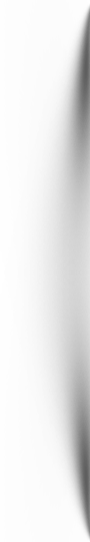 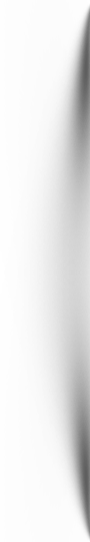 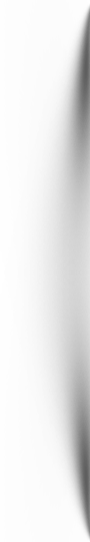 Graphic Design
Web Design
Effective ads
Lorem Ipsum is simply dummy text of the printing and typesetting industry. Lorem Ipsum is simply dummy.
Lorem Ipsum is simply dummy text of the printing and typesetting industry. Lorem Ipsum is simply dummy.
Lorem Ipsum is simply dummy text of the printing and typesetting industry. Lorem Ipsum is simply dummy.
01
A B O U T    C O M P A N Y
Amazing
Service 
text of.
Lorem Ipsum is simply dummy text of the printing and typesetting industry.
History
2006
2009
Company Start
Sample Title Here
Lorem Ipsum is simply dummy text of the printing and typesetting industry. Lorem Ipsum is simply dummy text of the printing and typesetting industry.
Lorem Ipsum is simply dummy text of the printing and typesetting industry. Lorem Ipsum is simply dummy text of the printing and typesetting industry.
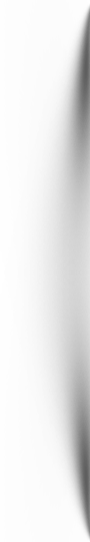 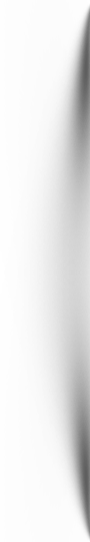 2011
2012
Sample Title Here
Sample Title Here
Lorem Ipsum is simply dummy text of the printing and typesetting industry. Lorem Ipsum is simply dummy text of the printing and typesetting industry.
Lorem Ipsum is simply dummy text of the printing and typesetting industry. Lorem Ipsum is simply dummy text of the printing and typesetting industry.
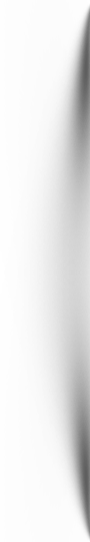 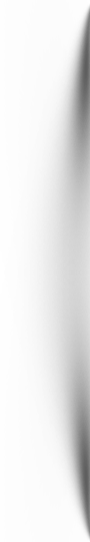 2014
2016
Sample Title Here
Sample Title Here
Lorem Ipsum is simply dummy text of the printing and typesetting industry. Lorem Ipsum is simply dummy text of the printing and typesetting industry.
Lorem Ipsum is simply dummy text of the printing and typesetting industry. Lorem Ipsum is simply dummy text of the printing and typesetting industry.
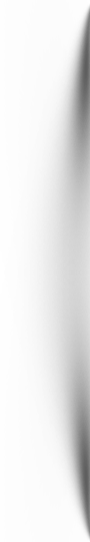 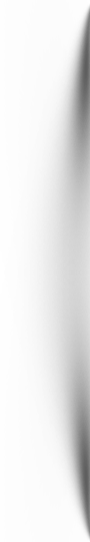 01
A B O U T    C O M P A N Y
How We do it
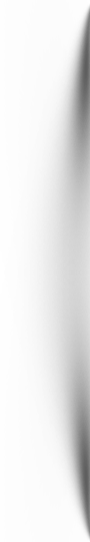 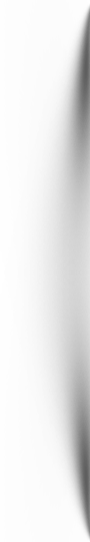 Web Design
Presentation Template
V
^
Lorem Ipsum is simply dummy text of the printing and typesetting industry. Lorem Ipsum is simply dummy.
Lorem Ipsum is simply dummy text of the printing and typesetting industry. Lorem Ipsum is simply dummy.
01
02
03
04
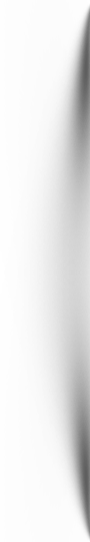 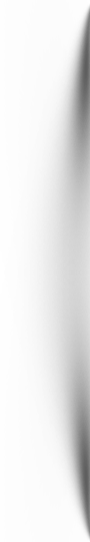 !
Graphic Design
Supporting
B
Lorem Ipsum is simply dummy text of the printing and typesetting industry. Lorem Ipsum is simply dummy.
Lorem Ipsum is simply dummy text of the printing and typesetting industry. Lorem Ipsum is simply dummy.
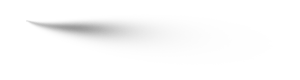 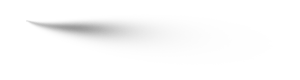 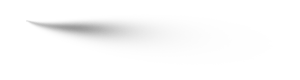 Lorem Ipsum is simply dummy text of the printing and typesetting industry. Lorem Ipsum has been the industry's standard.
Lorem Ipsum is simply dummy text of the printing and typesetting industry.
Lorem Ipsum is simply dummy text of the printing and typesetting industry. Lorem Ipsum has been the.
John Doe
Anna Milla
Mikl Jackson
Creative Designer
Creative Designer
Creative Designer
D U B L I N   P R E S E N T A T I O N
Data
Chart
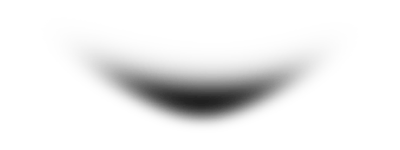 02
D a t a    C H A R T
About Data Chart
$32,000k
$16,000k
$8,000k
$7,000k
Lorem Ipsum is simply dummy text of the printing.
Lorem Ipsum is simply dummy text of the printing.
Lorem Ipsum is simply dummy text of the printing.
Lorem Ipsum is simply dummy text of the printing.
58%
23%
10%
9%
S
$21,241,251
Lorem Ipsum is simply dummy text of the printing and typesetting.
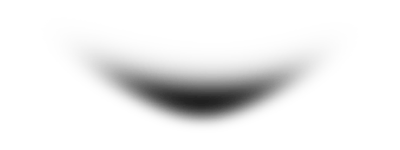 02
D a t a    C H A R T
About Data Chart
$582,000
PHP, HTML
Lorem Ipsum is simply dummy text of the printing and typesetting industry. Lorem Ipsum is simply dummy. Lorem Ipsum is simply dummy text of the printing and typesetting industry. Lorem Ipsum is simply dummy.
S
$21,241,251
Lorem Ipsum is simply dummy text of the printing and typesetting.
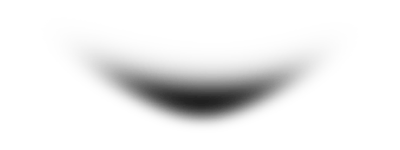 $582,000
$582,000
$582,000
Web Design
Social Media
Graphic Design
Lorem Ipsum is simply dummy text of the printing and typesetting.
Lorem Ipsum is simply dummy text of the printing and typesetting.
Lorem Ipsum is simply dummy text of the printing and typesetting.
02
D a t a    C H A R T
3 Years Data History
2015
2016
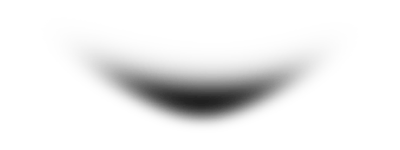 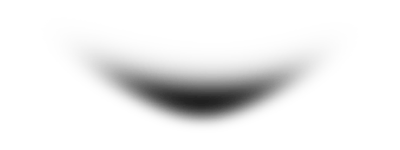 Data Title
Data Title
Lorem Ipsum is simply dummy text of.
Lorem Ipsum is simply dummy text of.
$582,000
$582,000
Lorem Ipsum is simply dummy.
Lorem Ipsum is simply dummy.
02
D a t a    C H A R T
Column Data Chart
$32,000k
$16,000k
$8,000k
$7,000k
Lorem Ipsum is simply dummy text of the printing.
Lorem Ipsum is simply dummy text of the printing.
Lorem Ipsum is simply dummy text of the printing.
Lorem Ipsum is simply dummy text of the printing.
58%
23%
10%
9%
02
D a t a    C H A R T
Column Data Chart
Data Chart Type 01
Data Chart Type 02
Data Chart Type 03
$32,000k
$32,000k
$32,000k
58%
58%
58%
B
$32,000k
$32,000k
$32,000k
$32,000k
Lorem Ipsum is simply dummy text of the
Lorem Ipsum is simply dummy text of the
Lorem Ipsum is simply dummy text of the
Lorem Ipsum is simply dummy text of the
B
H
Y
E
68%
92%
72%
41%
H
Y
E
02
D a t a    C H A R T
Column Data Chart
Archicture
Archicture
Archicture
B
V
#
Lorem Ipsum is simply dummy text of the printing and typesetting industry.
Lorem Ipsum is simply dummy text of the printing and typesetting industry.
Lorem Ipsum is simply dummy text of the printing and typesetting industry.
02
D a t a    C H A R T
Radar Data Chart
$582,000
$582,000
PHP, HTML
PHP, HTML
Lorem Ipsum is simply dummy text of the printing and typesetting industry. Lorem Ipsum is simply dummy.
Lorem Ipsum is simply dummy text of the printing and typesetting industry. Lorem Ipsum is simply dummy.
$582,000
$582,000
PHP, HTML
PHP, HTML
Lorem Ipsum is simply dummy text of the printing and typesetting industry. Lorem Ipsum is simply dummy.
Lorem Ipsum is simply dummy text of the printing and typesetting industry. Lorem Ipsum is simply dummy.
02
D a t a    C H A R T
Digital Traffic or some such
02
D a t a    C H A R T
Growth Data chart
23%
Lorem Ipsum
35%
Lorem Ipsum
11%
Lorem Ipsum
59%
Lorem Ipsum
16%
Lorem Ipsum
E.U.
APAC
19%
Lorem Ipsum
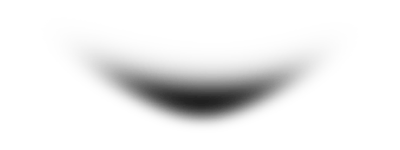 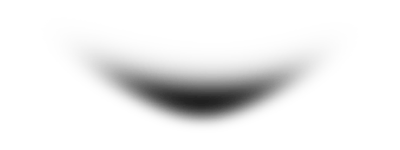 6%
Lorem Ipsum
7%
Lorem Ipsum
21%
Lorem Ipsum
16%
Lorem Ipsum
23%
Lorem Ipsum
02
D a t a    C H A R T
Stacked Data chart
Series 5
Series 4
Series 3
Series 2
Series 1
D U B L I N   P R E S E N T A T I O N
Amazing
Infographic
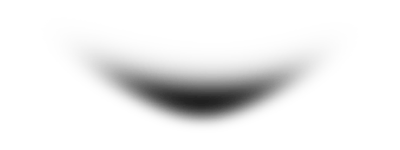 05
I N F O G R A P H I C
Award Infographic
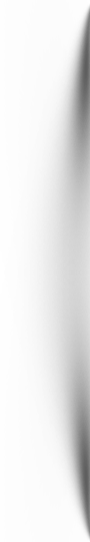 Option 01
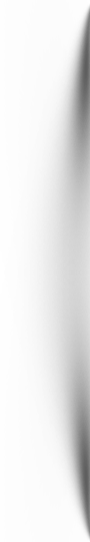 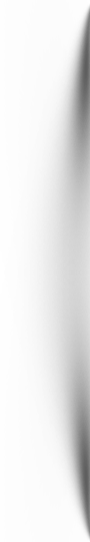 Option 02
Option 03
Lorem Ipsum is simply dummy text of the printing and typesetting industry.
Lorem Ipsum is simply dummy text of the printing and typesetting industry.
Lorem Ipsum is simply dummy text of the printing and typesetting industry.
05
I N F O G R A P H I C
Speed Infographic
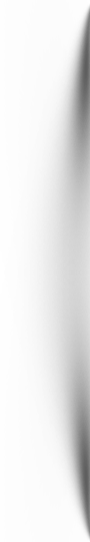 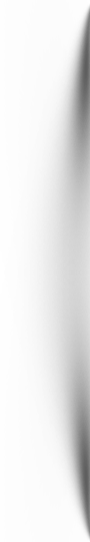 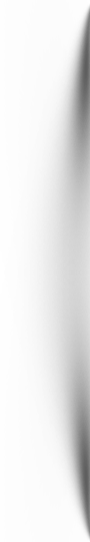 Option 01
Option 02
Option 03
Option 04
Lorem Ipsum is simply dummy text of the printing and typesetting industry.
Lorem Ipsum is simply dummy text of the printing and typesetting industry.
Lorem Ipsum is simply dummy text of the printing and typesetting industry.
Lorem Ipsum is simply dummy text of the printing and typesetting industry.
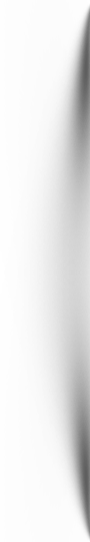 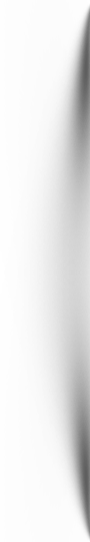 05
I N F O G R A P H I C
Pyramid
Infographic
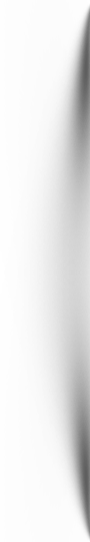 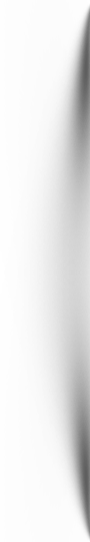 Lorem Ipsum is simply dummy text of the printing and typesetting industry.
V
L
)
Supporting
Flag Infographic
Email Marketing
Lorem Ipsum is simply dummy text of the printing.
Lorem Ipsum is simply dummy text of the printing.
Lorem Ipsum is simply dummy text of the printing.
$ 421,000
$ 321,000
$ 288,000
05
I N F O G R A P H I C
Pyramid Infographic
V
L
+
B
Supporting
Option
Supporting
Flag Infographic
Lorem Ipsum is simply dummy text of the printing.
Lorem Ipsum is simply dummy text of the printing.
Lorem Ipsum is simply dummy text of the printing.
Lorem Ipsum is simply dummy text of the printing.
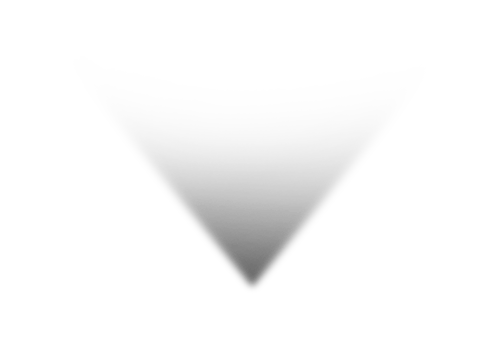 05
I N F O G R A P H I C
Pyramid Infographic
V
L
V
V
Supporting
Supporting
Supporting
Flag Infographic
Lorem Ipsum is simply dummy text of the printing.
Lorem Ipsum is simply dummy text of the printing.
Lorem Ipsum is simply dummy text of the printing.
Lorem Ipsum is simply dummy text of the printing.
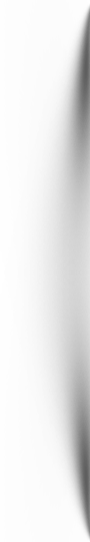 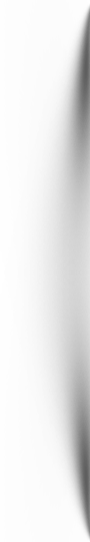 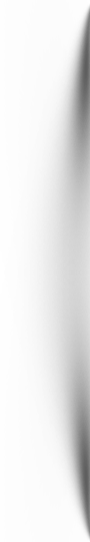 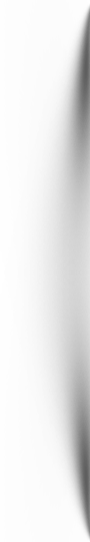 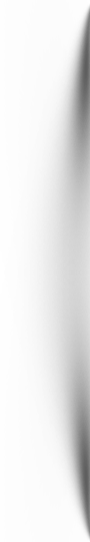 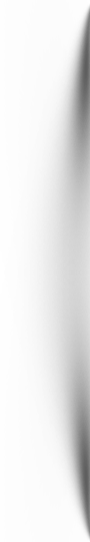 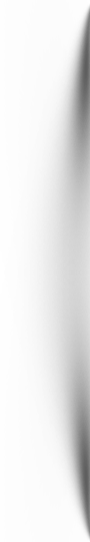 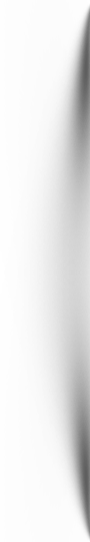 Lorem Ipsum is simply dummy
Text of the printing and
Typesetting industry. 
Lorem Ipsum is simply
Dummy text of the printing
Lorem Ipsum is simply dummy
Text of the printing and
Typesetting industry. 
Lorem Ipsum is simply
Dummy text of the printing










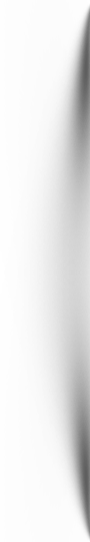 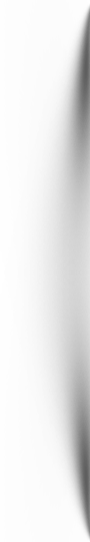 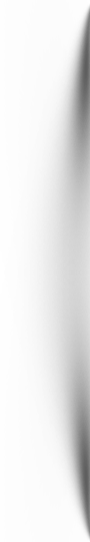 01 Option Sample Text
02 Option Sample Text
03 Option Sample Text
2015
Data Title
Lorem Ipsum is simply dummy text of.
$121,242,000
$321,242,000
$321,242,000
$761,242,000
Sample Name
Sample Name
Sample Name
Sample Name
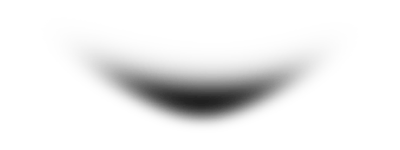 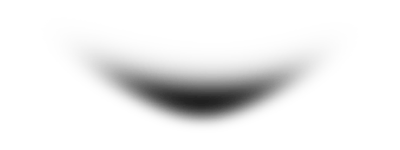 05
I N F O G R A P H I C
People Infographic
Option 01
Option 03
Option 05
Option 02
Option 04
Lorem Ipsum is simply dummy text of the printing and typesetting industry.
Lorem Ipsum is simply dummy text of the printing and typesetting industry.
Lorem Ipsum is simply dummy text of the printing and typesetting industry.
Lorem Ipsum is simply dummy text of the printing and typesetting industry.
Lorem Ipsum is simply dummy text of the printing and typesetting industry.
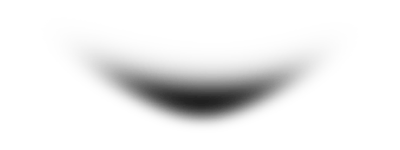 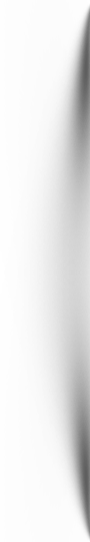 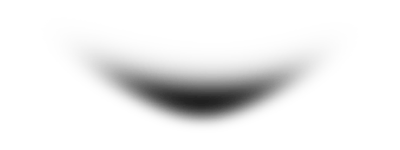 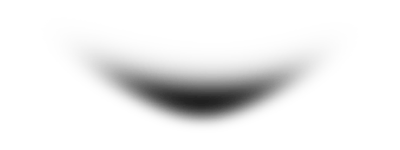 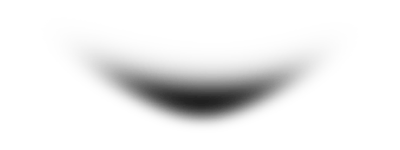 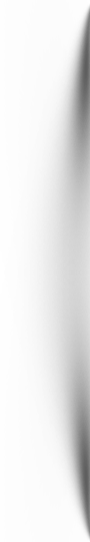 Option 01
Option 03
Option 05
Option 02
Option 04
Option 06
@
$
V
Lorem Ipsum is simply dummy text of the printing and typesetting industry.
Lorem Ipsum is simply dummy text of the printing and typesetting industry.
Lorem Ipsum is simply dummy text of the printing and typesetting industry.
Lorem Ipsum is simply dummy text of the printing and typesetting industry.
Lorem Ipsum is simply dummy text of the printing and typesetting industry.
Lorem Ipsum is simply dummy text of the printing and typesetting industry.
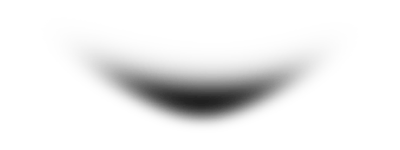 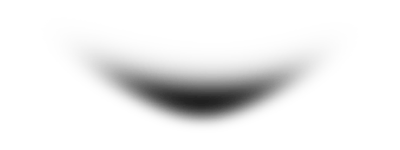 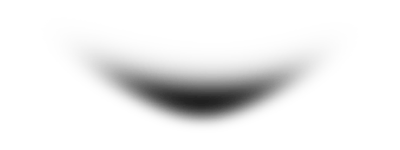 B
^
&
05
I N F O G R A P H I C
Infographic
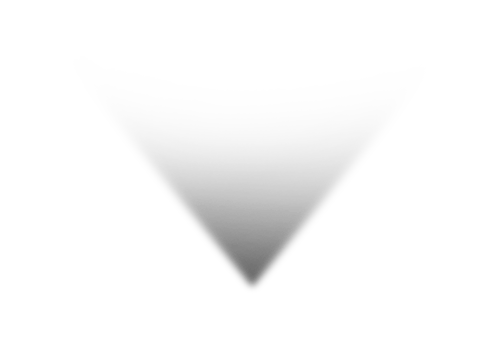 Sample name
Lorem Ipsum is simply dummy text of the printing and.
Sample name
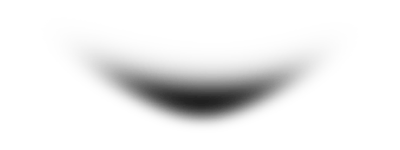 Lorem Ipsum is simply dummy text of the printing and.
D U B L I N   P R E S E N T A T I O N
Maps
Creative
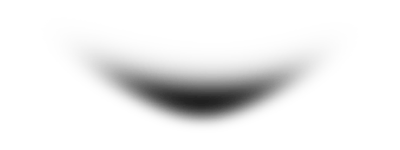 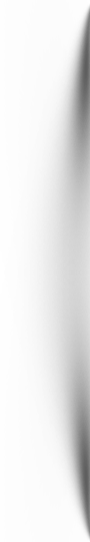 United States
China
42%
82%
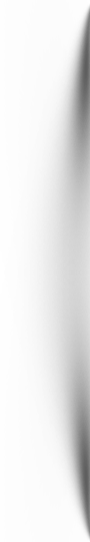 Lorem Ipsum is simply dummy text of the printing.
Lorem Ipsum is simply dummy text of the printing.
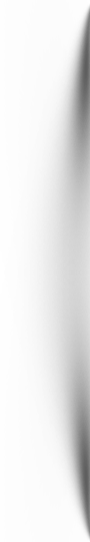 China
03
M A P S   I N F O G R A P H I C
United States Maps
Sample Map name
Sample Map name
Sample Map name
B
B
B
42%
85%
75%
Lorem Ipsum is simply dummy text of the printing and.
Lorem Ipsum is simply dummy text of the printing and.
Lorem Ipsum is simply dummy text of the printing and.
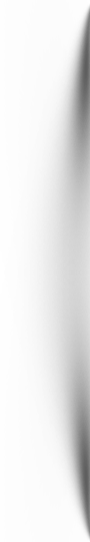 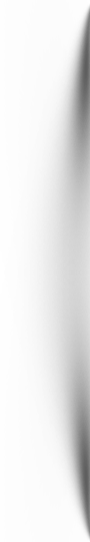 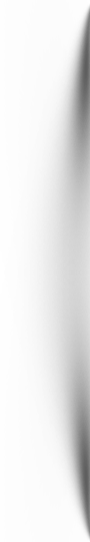 03
M A P S   I N F O G R A P H I C
United States Maps
Map Name
Map Name
Map Name
Map Name
03
M A P S   I N F O G R A P H I C
UK and
Ireland
Lorem Ipsum is simply dummy text of the printing and typesetting industry. Lorem Ipsum has been the industry's standard dummy text ever since the 1500s.
25%
Lorem ipsum
50%
Lorem ipsum
75%
Lorem ipsum
03
M A P S   I N F O G R A P H I C
Europe
Data
25%
Lorem ipsum
18%
Lorem ipsum
76%
Lorem ipsum
54%
Lorem ipsum
Lorem Ipsum is simply dummy text of the printing and typesetting industry. Lorem Ipsum has been the industry's standard dummy text ever since the 1500s.
Europe
M A P S   I N F O G R A P H I C
Europe
$121,242,000
$321,242,000
$321,242,000
$761,242,000
Sample Name
Sample Name
Sample Name
Sample Name
Russia
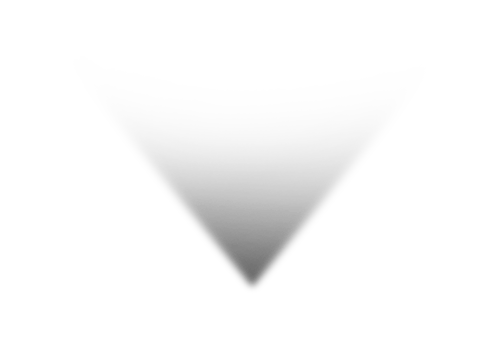 Map name
Map name
Map name
Map name
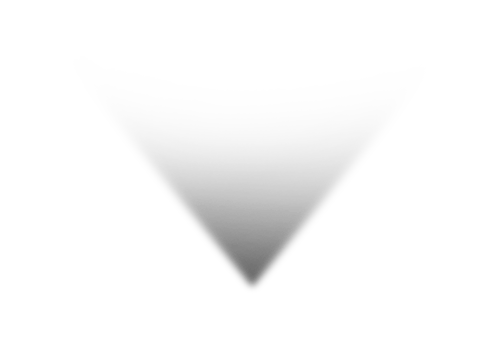 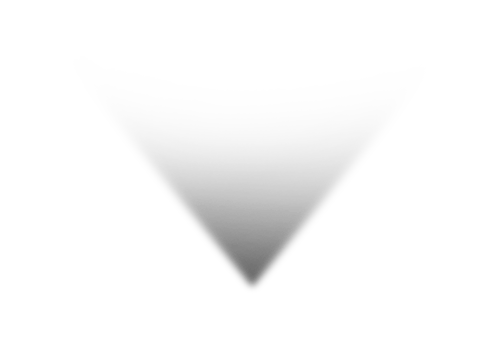 Lorem Ipsum is simply.
Lorem Ipsum is simply.
Lorem Ipsum is simply.
Lorem Ipsum is simply.
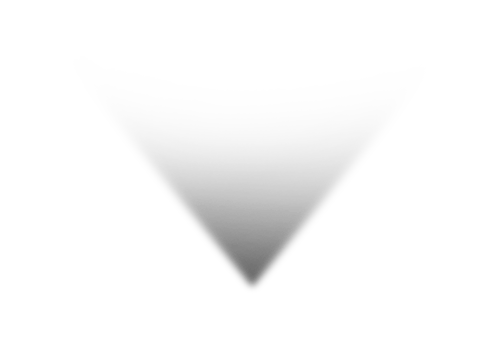 34%
87%
29%
56%
AUSTRALIA
M A P S   I N F O G R A P H I C
Australia
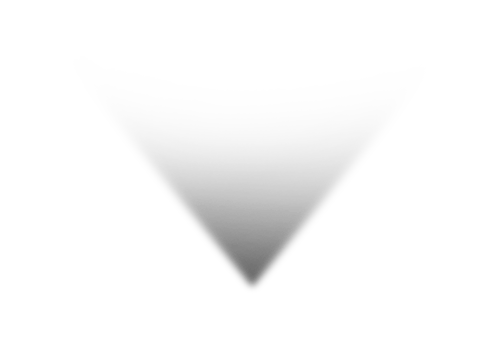 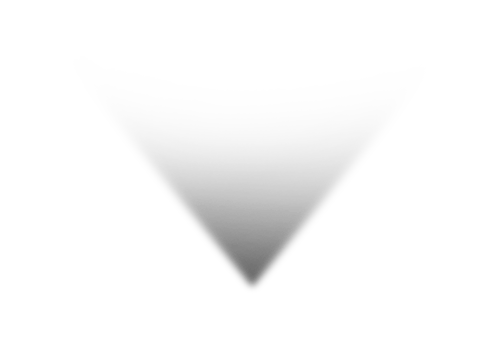 Sample Map name
Lorem Ipsum is simply dummy text of the printing and.
34%
94%
Sample Map name
Lorem Ipsum is simply dummy text of the printing and.
03
M A P S   I N F O G R A P H I C
China Maps
Lorem Ipsum is simply dummy text of the printing and typesetting industry. Lorem Ipsum has been the industry's standard dummy text ever since the 1500s.
$121,242,000
$321,242,000
$761,242,000
Sample Name
Sample Name
Sample Name
D U B L I N   P R E S E N T A T I O N
Dublin
Portfolio
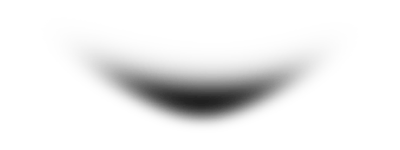 CREATIVE GALLERY
C O M P A N Y   P O R T F O L I O
Sample Port name
Sample Port name
Sample Port name
B
H
V
Lorem Ipsum is simply dummy text of the printing and.
Lorem Ipsum is simply dummy text of the printing and.
Lorem Ipsum is simply dummy text of the printing and.
Sample Title Here
Sample Title Here
Lorem Ipsum is simply dummy text of the printing and typesetting industry. Lorem Ipsum is simply.
Lorem Ipsum is simply dummy text of the printing and typesetting industry. Lorem Ipsum is simply.
01
C O M P A N Y   P O R T F O L I O
Fashion
Ipsum is simply dummy text of.
02
C O M P A N Y   P O R T F O L I O
Fashion
Ipsum is simply dummy text of.
Lorem Ipsum is simply dummy text of the printing and typesetting industry. Lorem Ipsum has been the industry's standard dummy text ever since the 1500s, when an unknown printer took.
Fashion
Ipsum is simply dummy text of.
Sample
Portfolio text
C O M P A N Y   P O R T F O L I O
D U B L I N   P R E S E N T A T I O N
Devices
Application
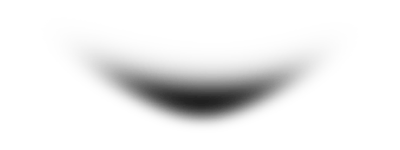 04
D E V I C E S
Mobile Applications
Devices
D E V I C E S
Mobile
App
Sample Title
Sample Title
Sample Title
B
B
B
Lorem Ipsum is simply dummy text of the printing and.
Lorem Ipsum is simply dummy text of the printing and.
Lorem Ipsum is simply dummy text of the printing and.
Devices
D E V I C E S
Mobile App
Graphic Design
Mobile APp
Option Sample
World Chap
01
02
03
04
Lorem Ipsum is simply dummy text of the printing and typesetting industry.
Lorem Ipsum is simply dummy text of the printing and typesetting industry.
Lorem Ipsum is simply dummy text of the printing and typesetting industry.
Lorem Ipsum is simply dummy text of the printing and typesetting industry.
APPLICATION
D E V I C E S
UI App
Design
25%
Lorem ipsum
50%
Lorem ipsum
75%
Lorem ipsum
MOCKUP
D E V I C E S
Desktop App
Graphic Design
Option Sample
01
03
Lorem Ipsum is simply dummy text of the printing and typesetting industry.
Lorem Ipsum is simply dummy text of the printing and typesetting industry.
iMAC
D E V I C E S
Mac App
50%
70%
98%
Sample Name
Sample Name
Sample Name
MOCKUP
D E V I C E S
Pad App
Q
P
Graphic Design
Marketing
Lorem Ipsum is simply dummy text of the printing and typesetting industry.
Lorem Ipsum is simply dummy text of the printing and typesetting industry.
)
%
Q
B
Graphic Design
Graphic Design
Marketing
Marketing
Lorem Ipsum is simply dummy text of the printing and typesetting industry.
Lorem Ipsum is simply dummy text of the printing and typesetting industry.
Lorem Ipsum is simply dummy text of the printing and typesetting industry.
Lorem Ipsum is simply dummy text of the printing and typesetting industry.
04
D E V I C E S
Black Pad Application
Sample
Title
Sample
Title
42%
85%
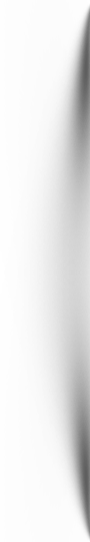 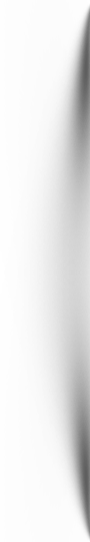 Lorem Ipsum is simply dummy text of the printing and typesetting industry.
Lorem Ipsum is simply dummy text of the printing and typesetting industry.
Basic Line Icon
Qw e r t y u I o p [ ] \ a s d f g h j k l ; z x c v b n m , . / q W E R T Y U I O P [ ] A S D F G H J K L Z X C V B N M , . / 1 2 3 4 5 6 7 8 9 0 - = ` ~ ! # $ % ^ & * ( ) _ +
Arrow Line icon
                                                               
Basic Elaboration Line Icon
A B C D E F G H I J K L M N O P Q R S T U V W X Y Z a b c d e f g h I j k l m n o p q r s t u v w x y z 1 2 3 4 5 6 7 8 9 0
Ecommerce Line Icon
A B C D E F G H I J K L M N O P Q R S T U V W X Y Z a b c d e f g h I j k l m n o p q r s t u v w x y z 1 2 3 4 5 6 7 8 9 0
Music Line Icon
A B C D a b c d e f g h I j k l m n o p q r s t u v w x y z
Software Line Icon
A B C D E F G H I J K L M N O P Q R S T U V W X Y Z a b c d e f g h I j k l m n o p q r s t u v w x y z 1 2 3 4 5 6 7 8 9 0
Weather Line icon
                                                                 